VOC/VOI in Deutschland aktuelle Situation
Berlin, 08.09.2021
Übersicht VOC in Erhebungssystemen
Genomseq.(Stichprobe)
RKI Testzahl-erfassung
IfSG-Daten
2
VOI (Stichprobe)
3
VOC /VOI
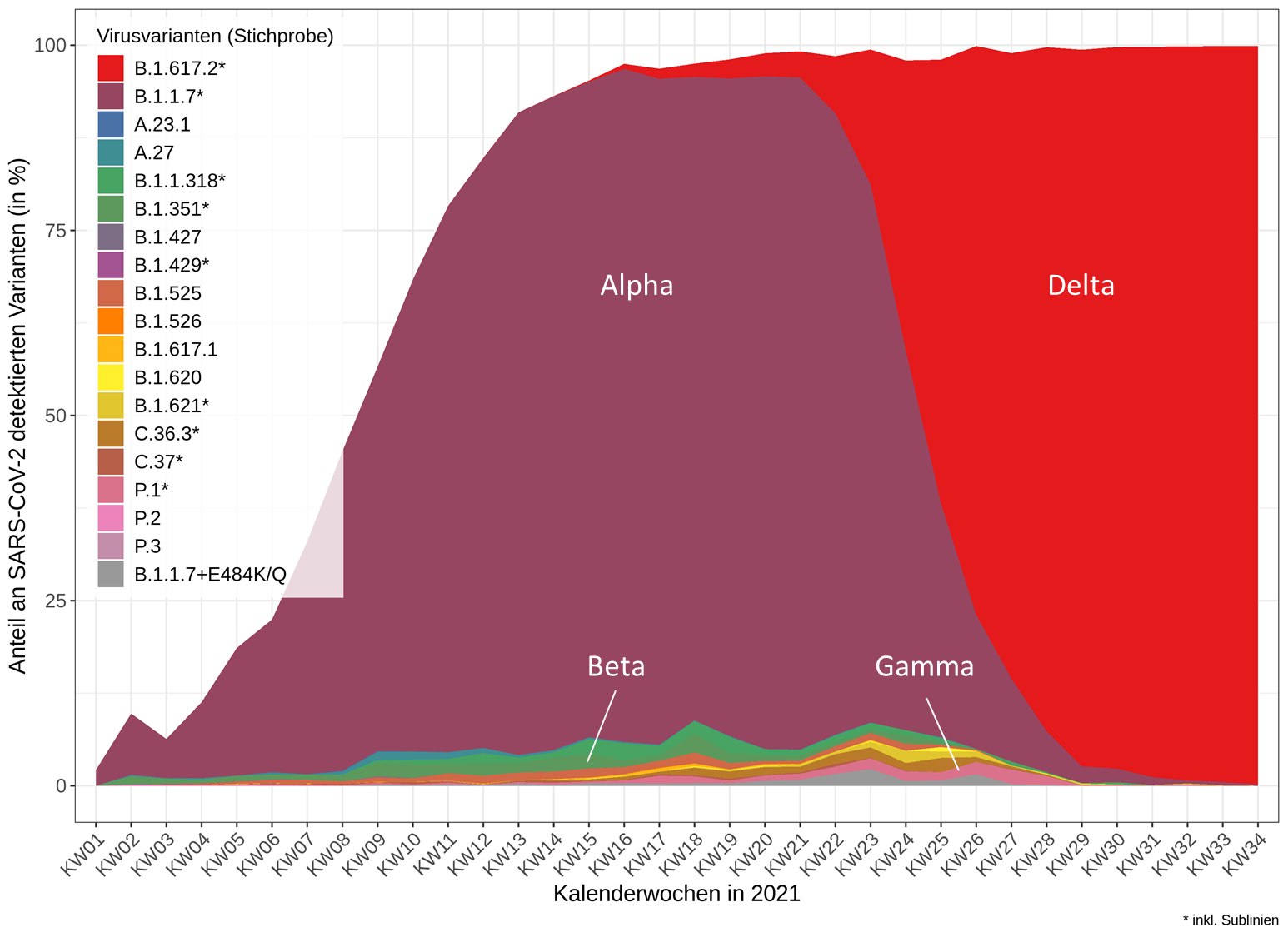 02.11.15
4